Figure 1. Conceptual representation of multiple stressors and how they interact. (a) Flow diagram of key interactions ...
Tree Physiol, Volume 33, Issue 5, May 2013, Pages 447–450, https://doi.org/10.1093/treephys/tpt031
The content of this slide may be subject to copyright: please see the slide notes for details.
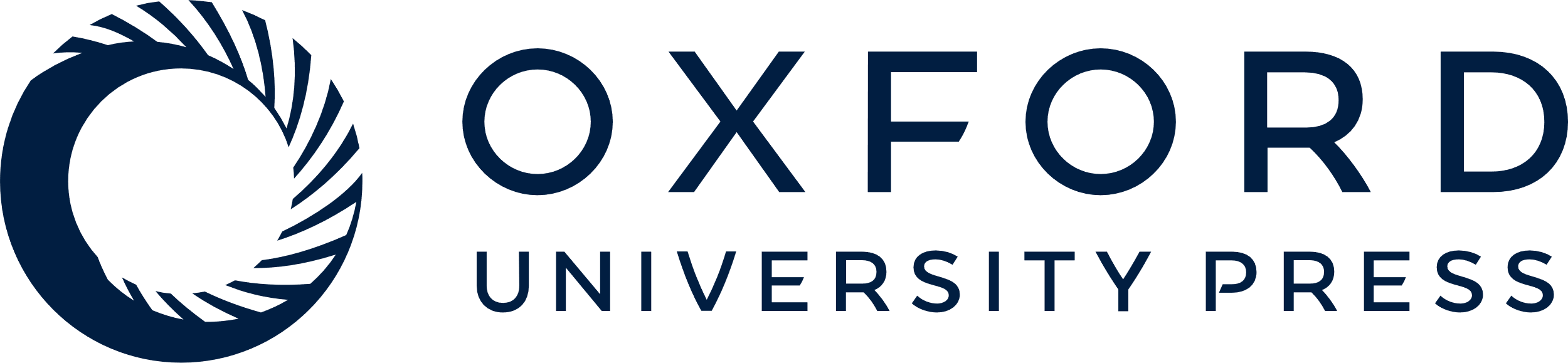 [Speaker Notes: Figure 1. Conceptual representation of multiple stressors and how they interact. (a) Flow diagram of key interactions between primary, secondary and conditioning factors that determine physiological stress. Primary stress is imposed directly or in association with secondary stress via the conditioning factors that give rise to a range of responses at the stand or ecosystem level. Acclimation is triggered by previous stress events and plays an important role in modulating the current stress via structural or functional adjustments. (b) A hypothetical scenario of the changes in the importance of primary, secondary and multiple stressors on tree vigour across different stress intensities. The two stressors are herbivory (solid black line) and drought (solid blue line) and their interaction for any given intensity is represented by the drought × herbivory line (grey, dot-dash). Under this scenario, at high intensities drought is capable of reducing vigour to zero (death), whereas herbivory has lesser impacts on vigour. The trajectory of the additive impact of the two stressors, i.e., drought + herbivory, is given as a reference (dashed line). The positioning of the drought × herbivory line below the additive impact line indicates a synergistic effect (multiple stress impact is greater than the sum) and above the additive impact line indicates an antagonistic effect (multiple stress impact is less than the sum). In this scenario, the stress impacts of drought × herbivory on tree vigour are determined by ‘multiple stress effects’ at low to moderate intensities up until some threshold value (vertical dashed line). Beyond this threshold, the drought × herbivory line converges on the drought stress line, indicating tree vigour is solely determined by the ‘primary stress effect’ (drought in this case).


Unless provided in the caption above, the following copyright applies to the content of this slide: © The Author 2013. Published by Oxford University Press. All rights reserved. For Permissions, please email: journals.permissions@oup.com]